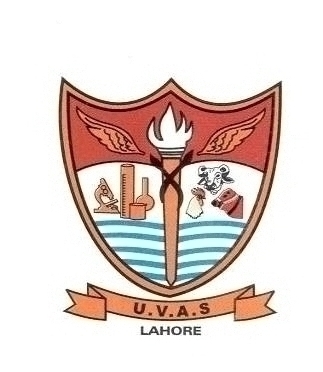 University of Veterinary and Animal Sciences, Lahore
17th Meeting of QECs Heads 
Dr. Dawar Hameed Mughal
  Director QEC
Course Teaching System
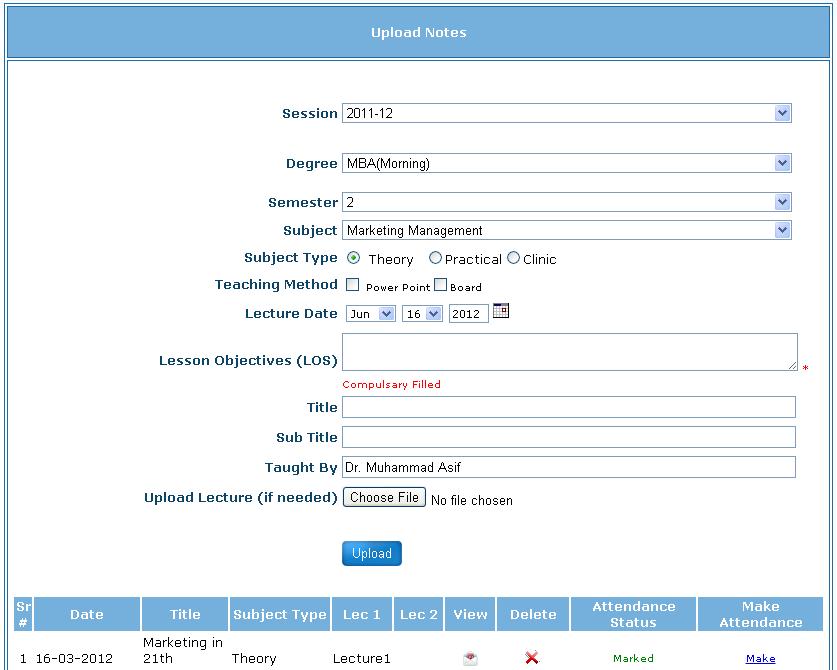 Teaching Evaluation Forms:
Theory 
Practical
Clinics
Course Evaluation
Online Course Evaluation
Faculty Course Review Form (Comments of Feed back)
Students (Course evaluation questionnaires)
Curriculum (HEC approved/revised National Curriculum Guidelines)
Assessment ( Continuing effectiveness of the method(s) of assessment in relation to course objectives)
Enhancement:  (Implementation of changes in early course review report)
Outline changes in future delivery of structure of the course
Problems Encountered
Students like to finish evaluation forms at once
Evaluating statement(s) may be overlooked
Faculty reservations over  Faculty Course Review Form 
Repetition of information
Standard/level of Question Paper
Time availability
Follow up Actions
Feed back is sent to concerned teachers and Chairman of the Department
Departmental meetings arranged to discuss identified issues
Action plan preparation by the Department
Implementation of action plan  
Follow up the action taken by the Department
Impact/Outcome of Evaluation
Teachers remain alert in classes
Improvement in teaching and  its methodology
Identification of weaknesses and strengths of a teacher
Sharing of course contents delivery at departmental level increased 
Structure and objectivity of the course improved
Outcome based course teaching  increased
Competency of the teachers enhanced
THANK   YOU